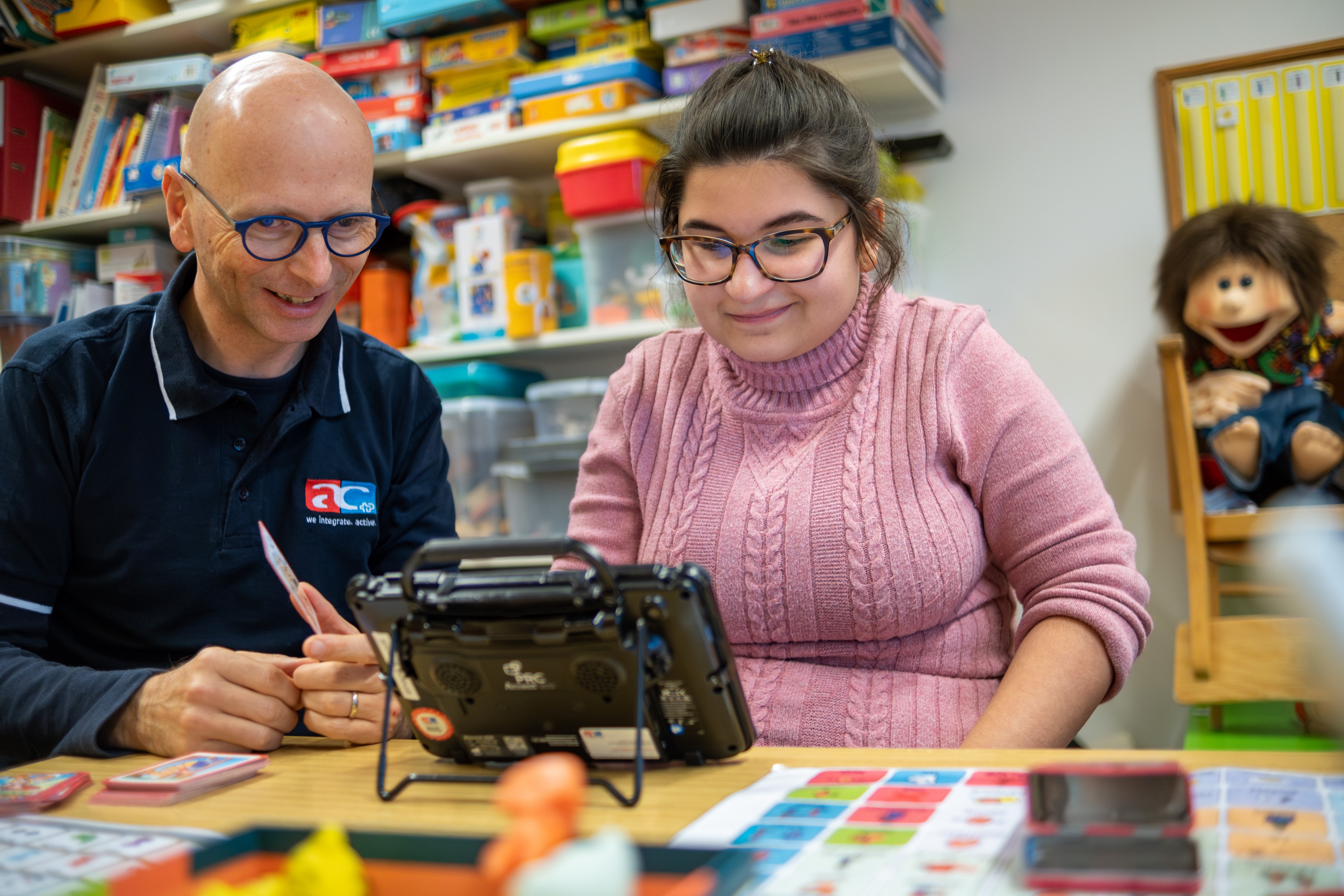 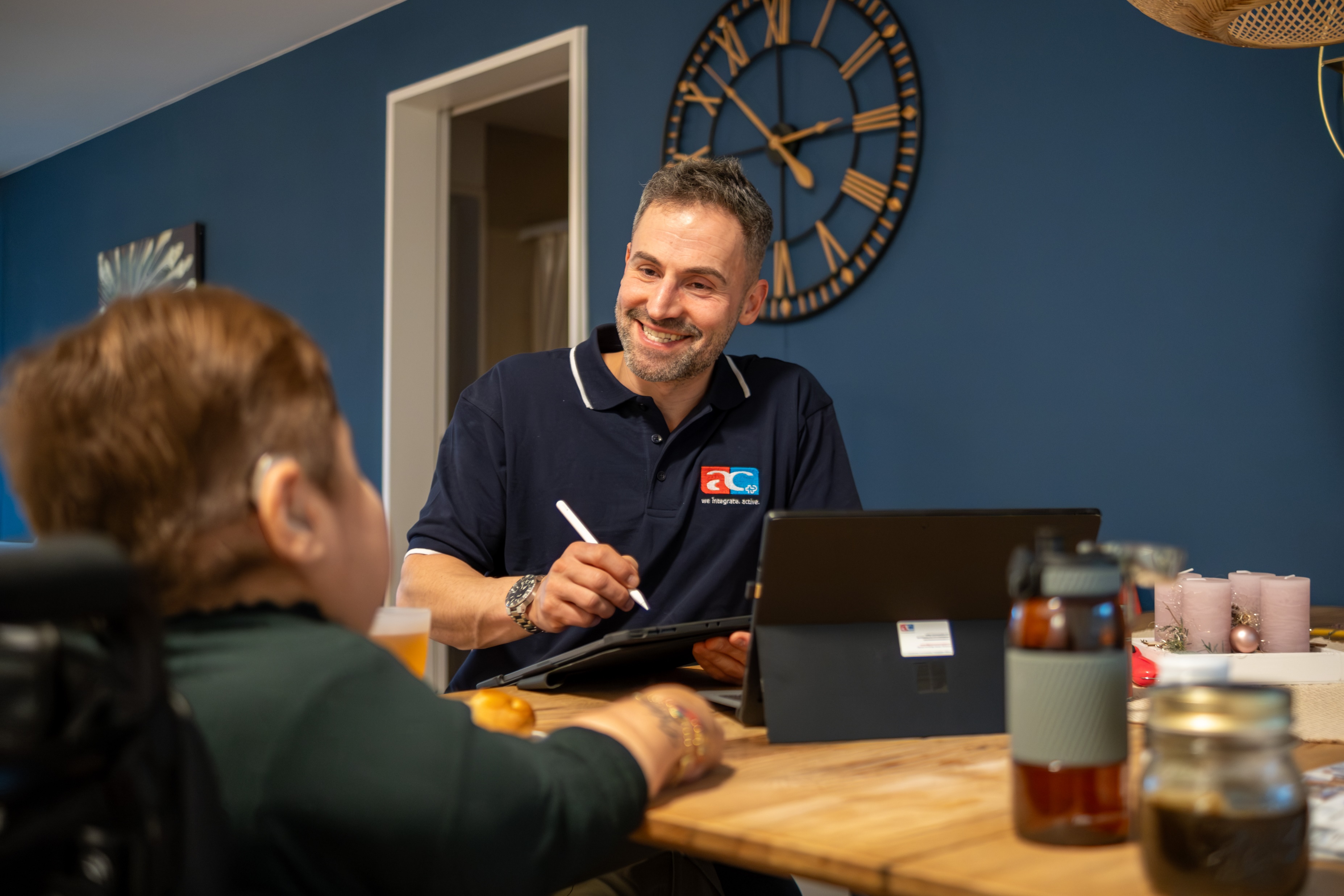 Active Communication
Mit viel Engagement unterwegs für unsere Kunden.
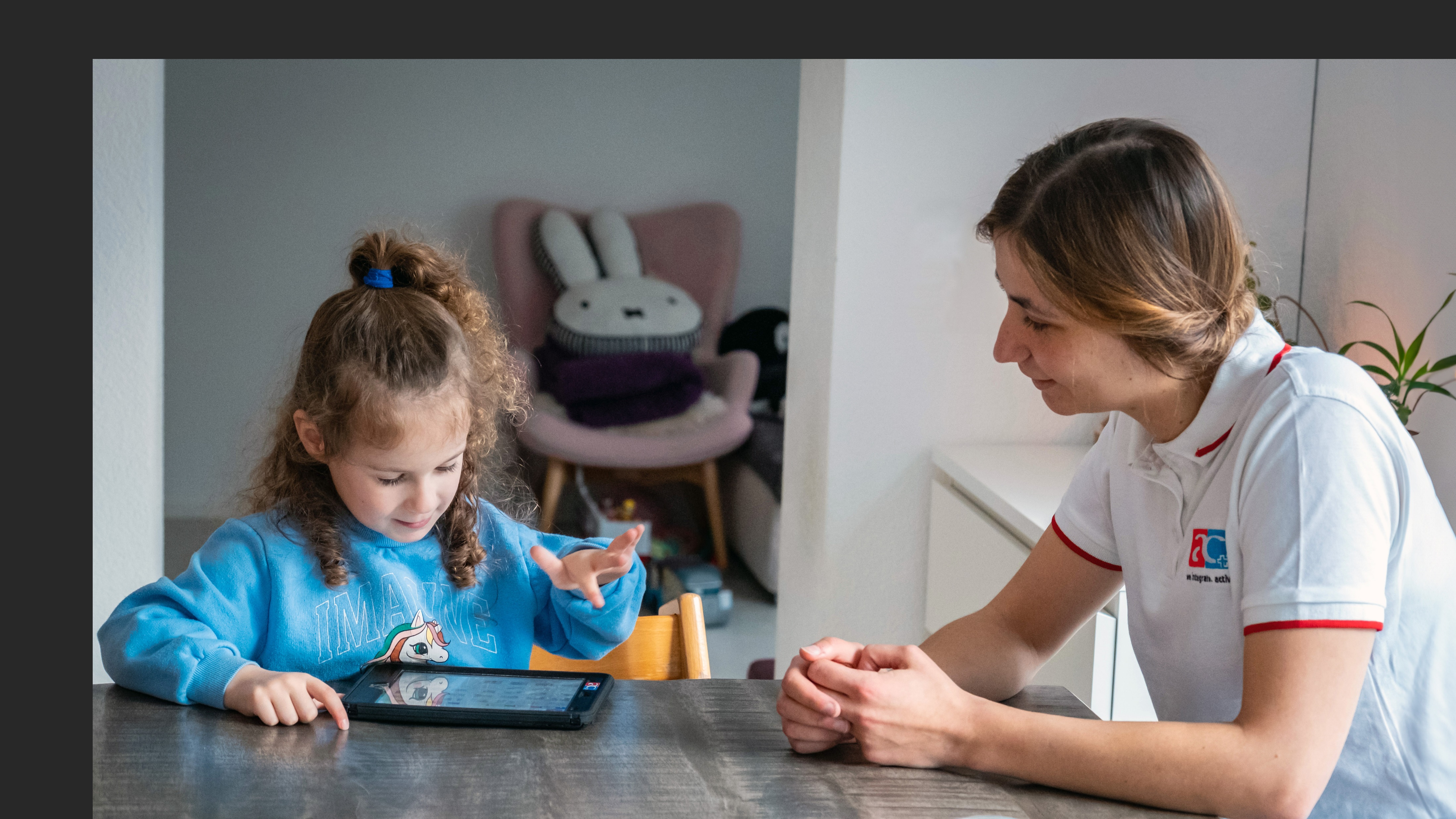 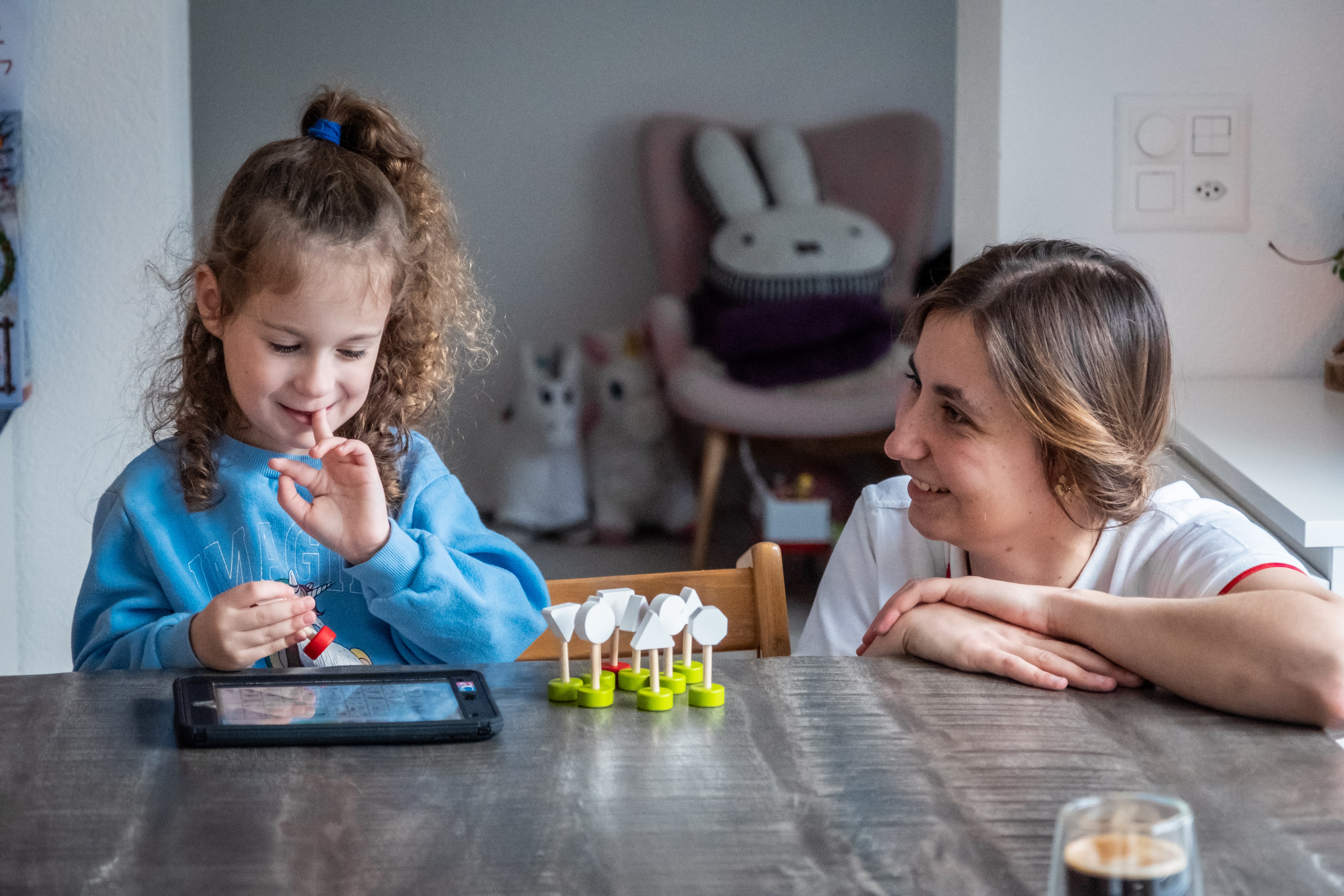 Active Communication
Wir ermöglichen aussergewöhnlichen Menschen Gewöhnliches.
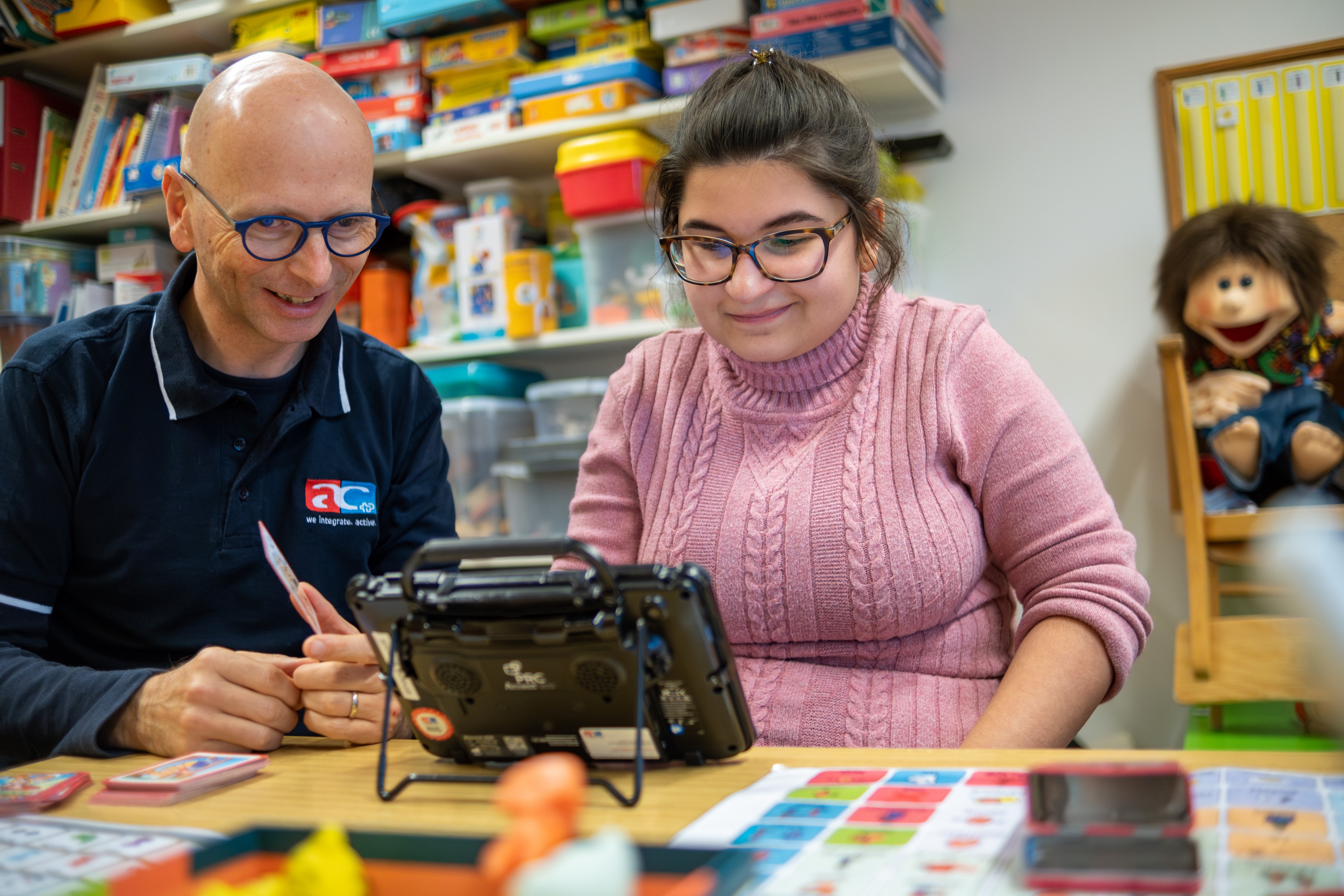 Active Communication
Mit viel Engagement unterwegs für unsere Kunden.
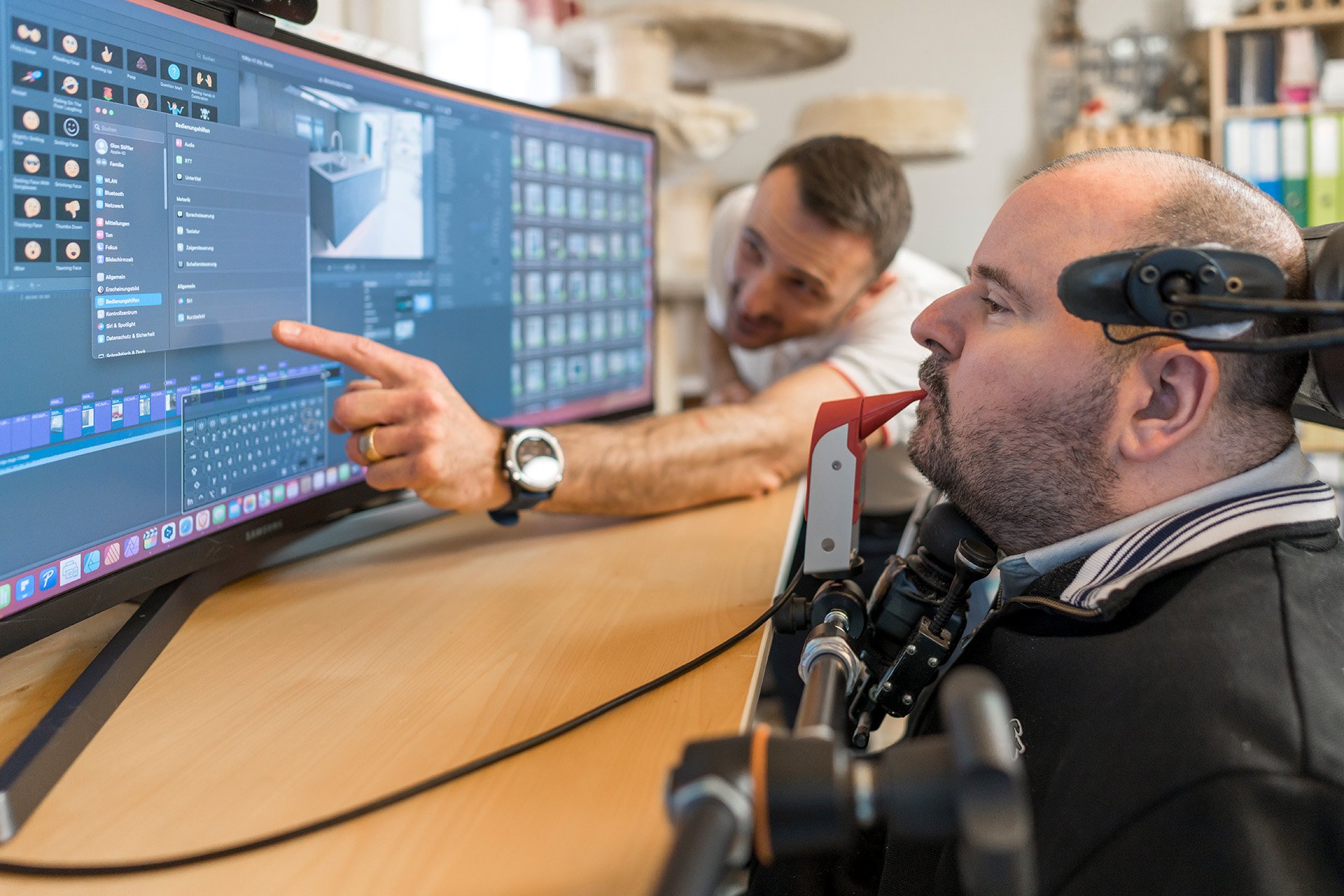 Active Communication
we integrate. active.
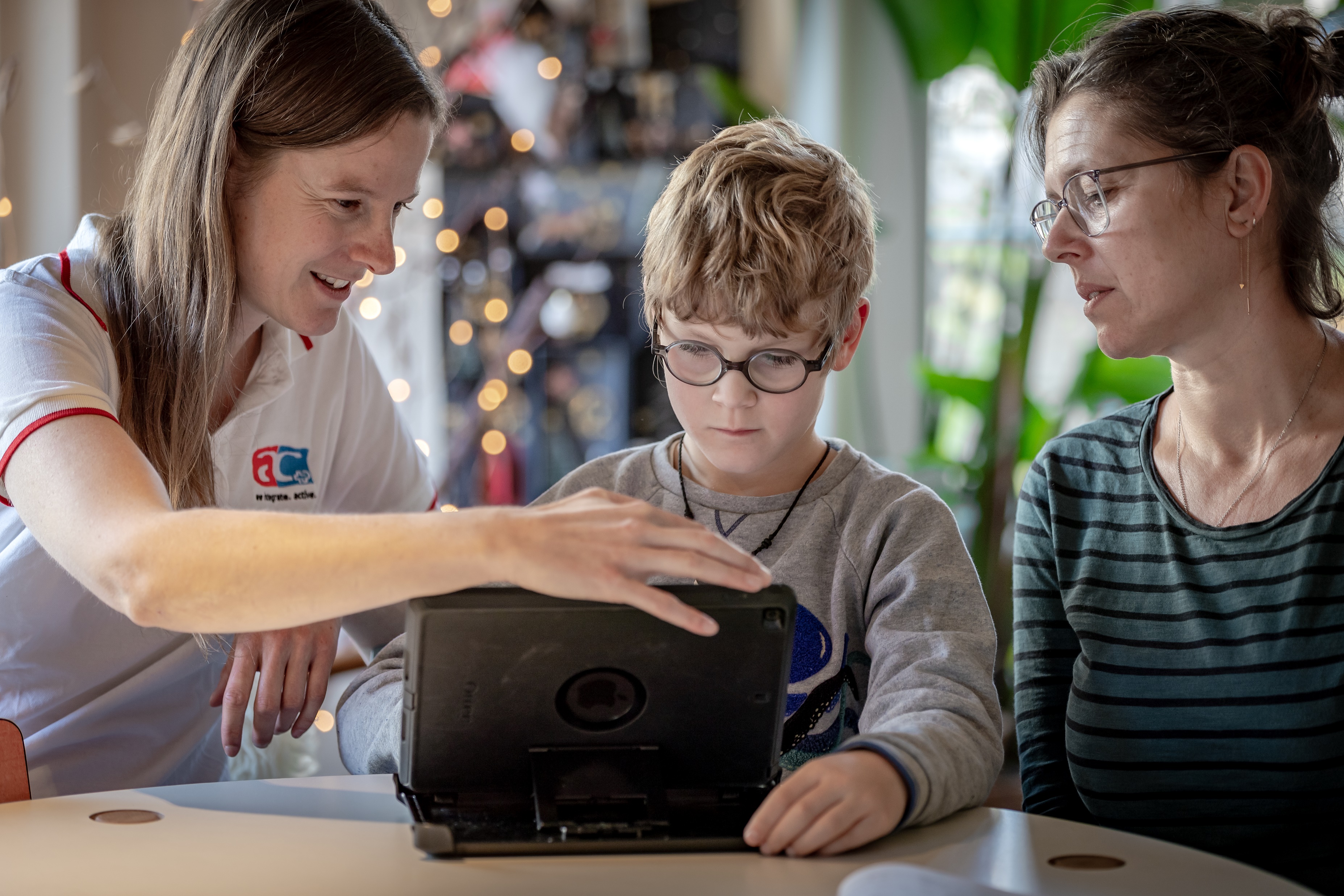 Active Communication
Mit viel Engagement unterwegs für unsere Kunden.
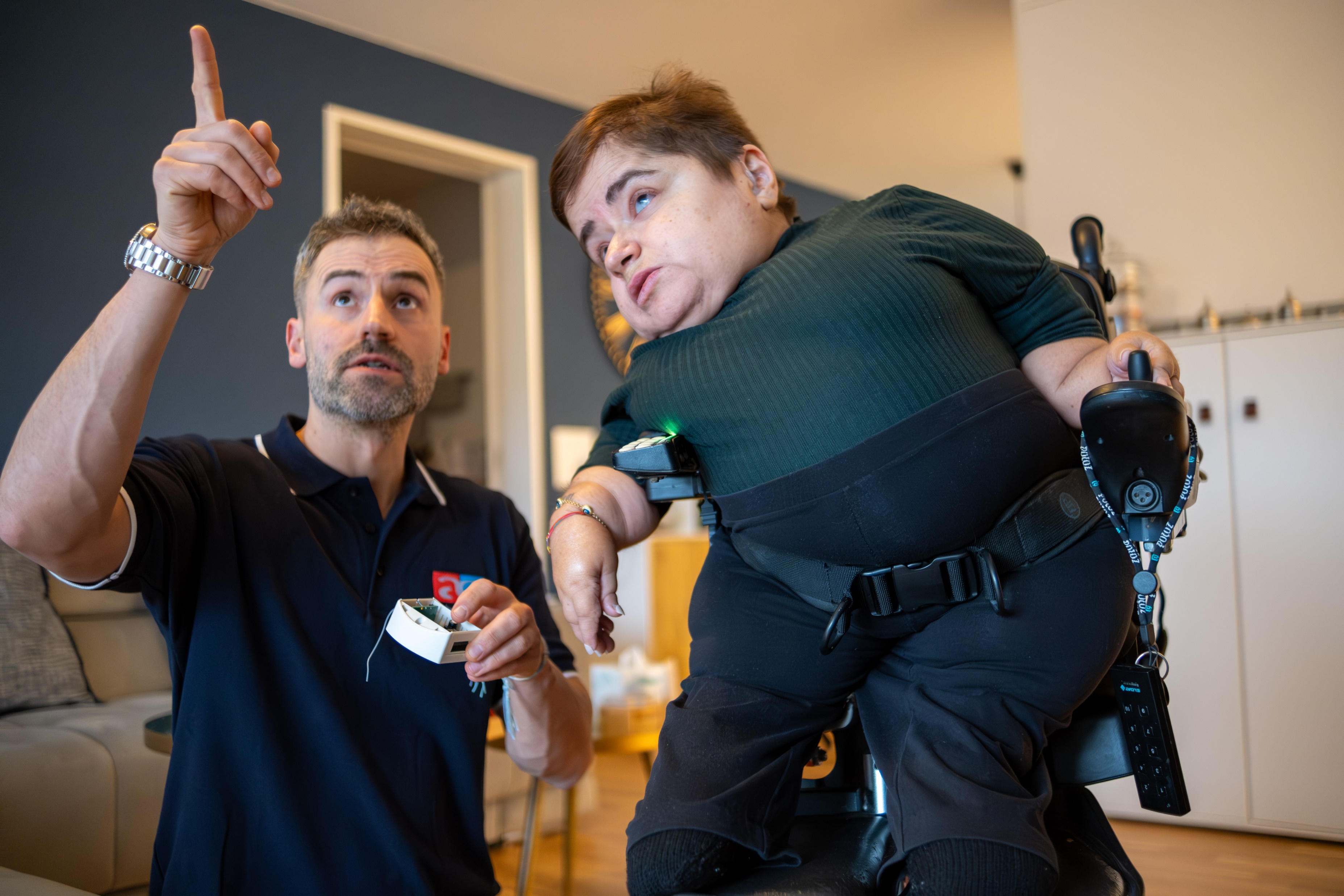 Active Communication
Wir ermöglichen aussergewöhnlichen Menschen Gewöhnliches.
Active Communication
we integrate. active.
Active Communication
Individuelle Beratungen und Hilfsmittelversorgungen.
Symbolsammlung [kopieren & einfügen]
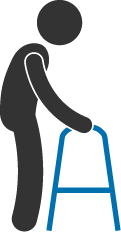 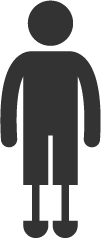 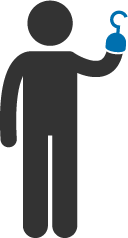 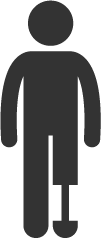 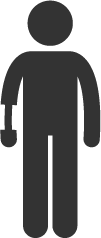 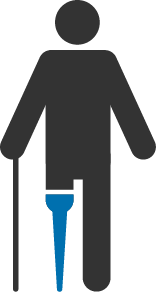 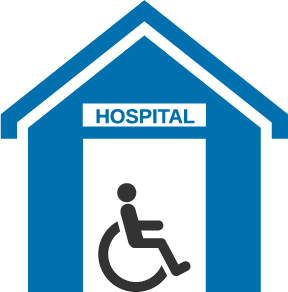 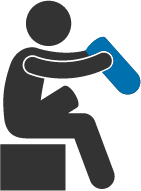 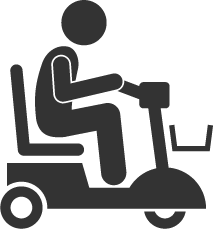 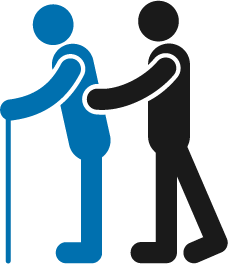 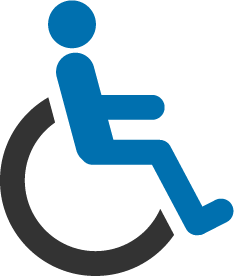 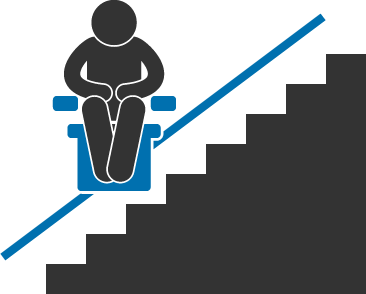 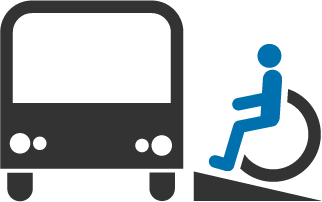 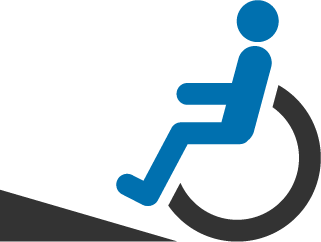 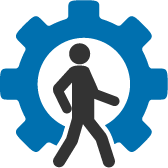 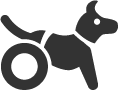 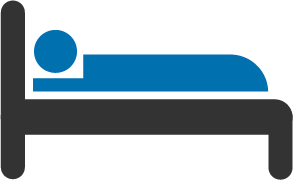 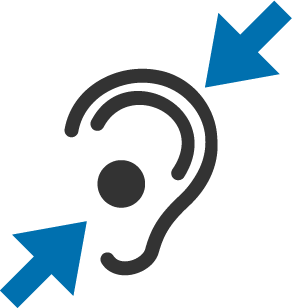 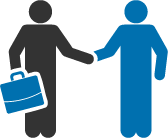 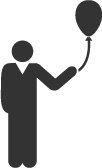 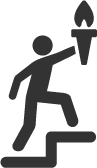 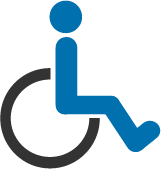 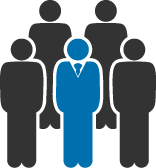 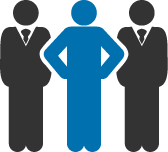 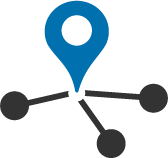 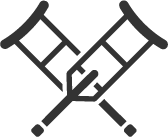 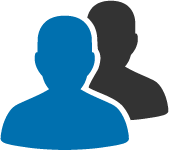 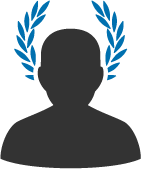 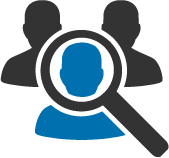 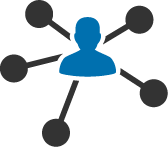 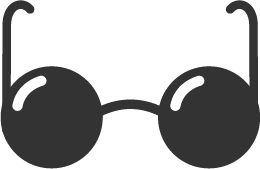 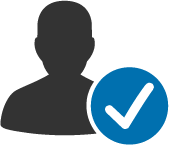 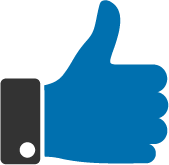 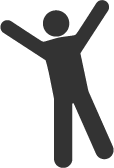 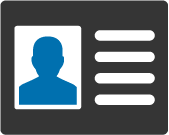 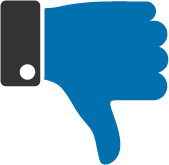 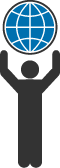 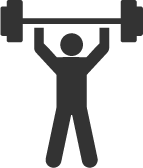 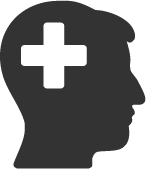 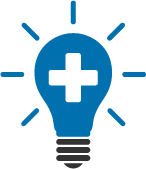 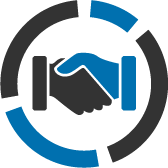 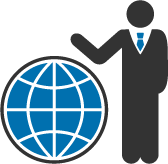 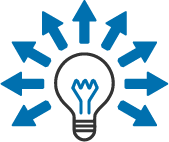 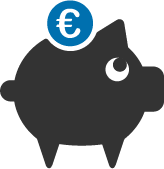 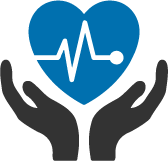 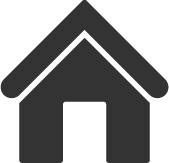 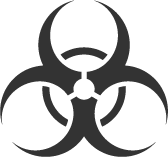 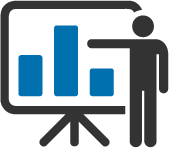 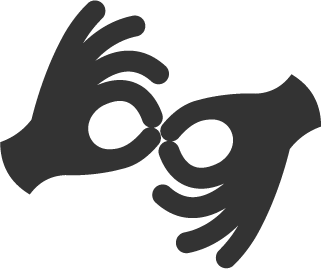 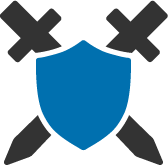 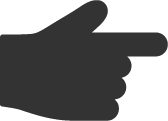 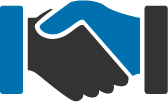 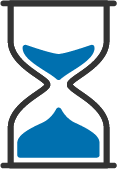 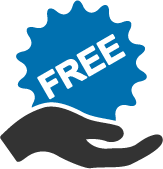 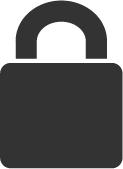 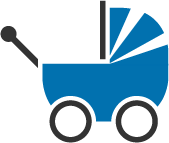 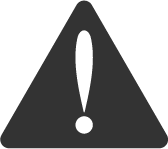 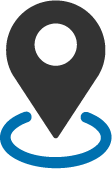 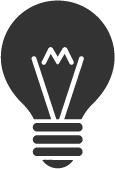 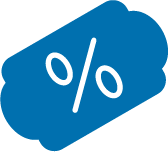 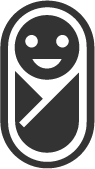 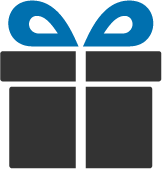 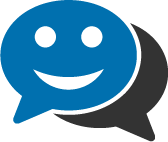 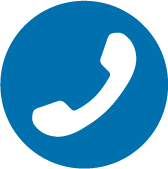 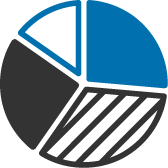 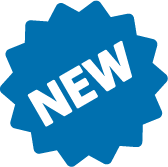 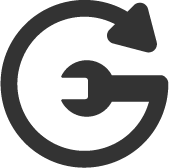 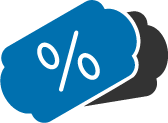 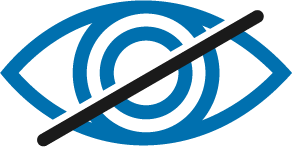 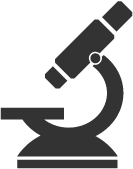 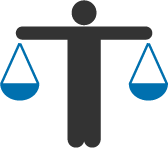 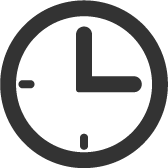 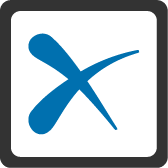 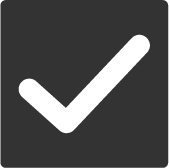 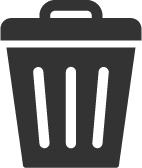 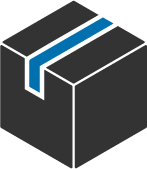 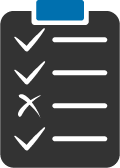 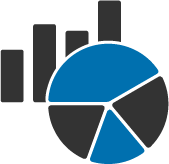 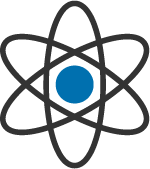 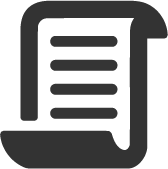 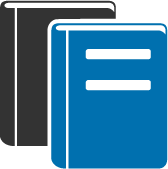 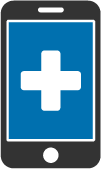 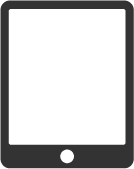 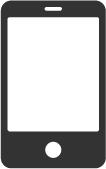 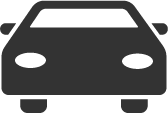 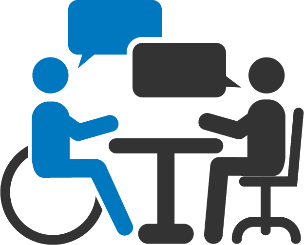 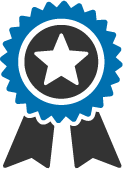 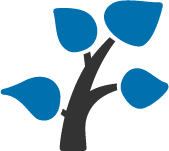 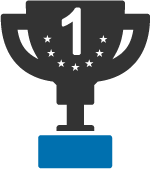 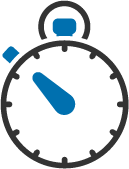 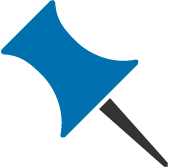 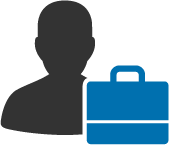 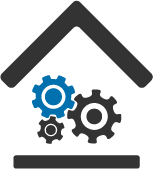 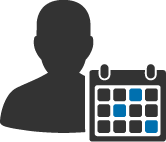 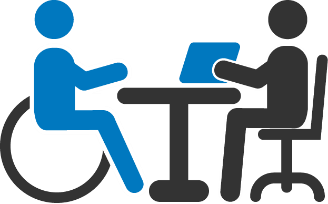 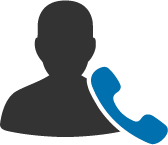 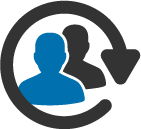 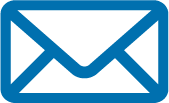 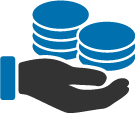 Bildersammlung verfügbar auf dem Brandbook: https://www.paraplegie.ch/activecommunication/de/brandbook/#digitalemedien
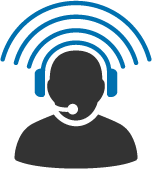 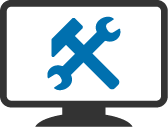 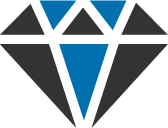 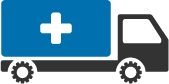